ملجای من تویی
ملجای من توئیماوای من توئیلبریز کن قلبم از سرود رهاییامیدم بر توست
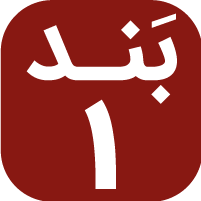 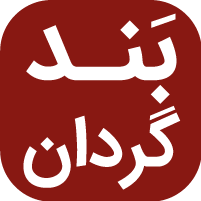 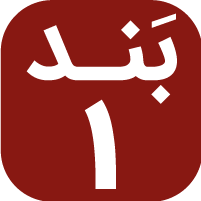 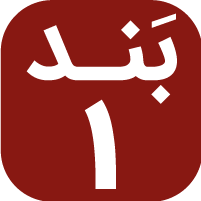 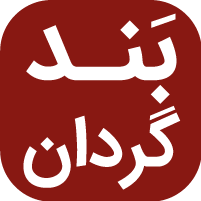 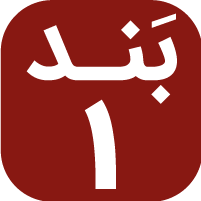 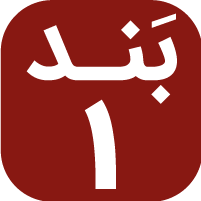 ملجای من توئیماوای من توئیلبریز کن قلبم از سرود رهاییامیدم بر توست
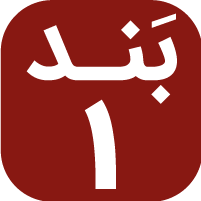 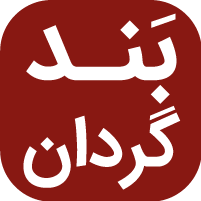 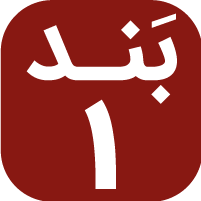 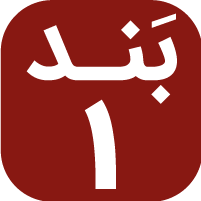 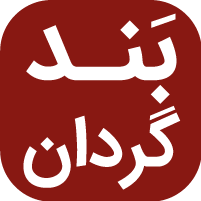 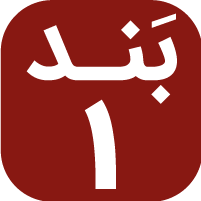 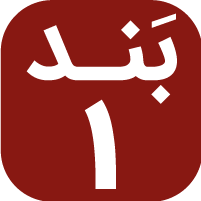 امیدم بر توستضعیف گوید قوی هستمدر تو ای خداوندامیدم بر توست
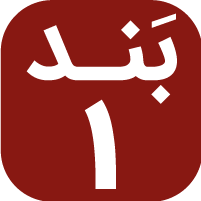 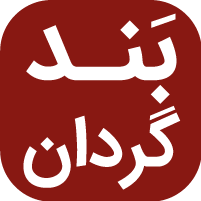 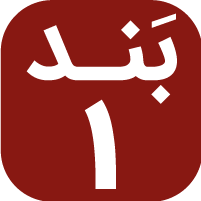 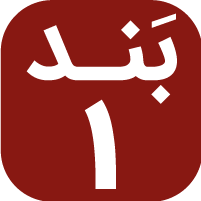 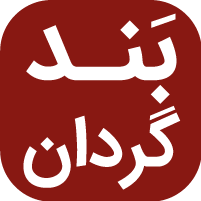 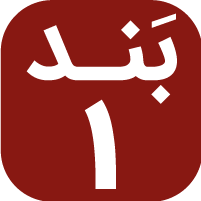 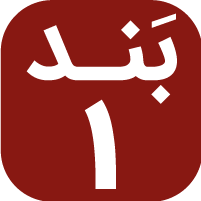 ملجای من توئیماوای من توئیلبریز کن قلبم از سرود رهاییامیدم بر توست
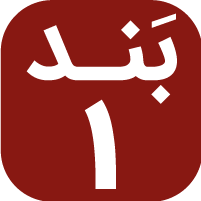 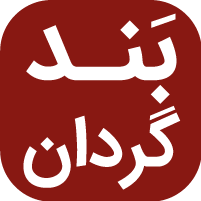 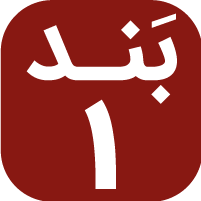 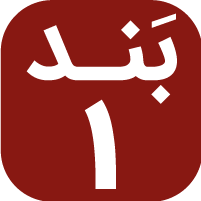 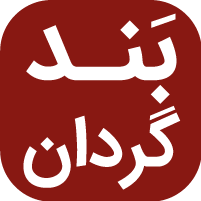 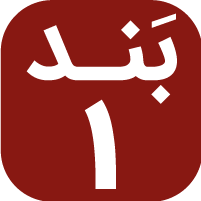 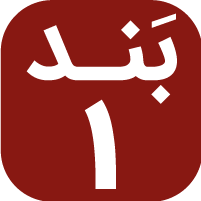 ملجای من توئیماوای من توئیلبریز کن قلبم از سرود رهاییامیدم بر توست
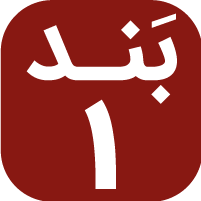 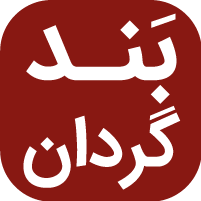 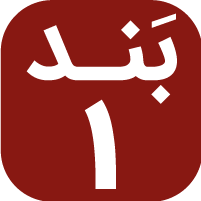 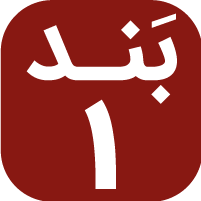 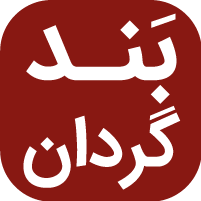 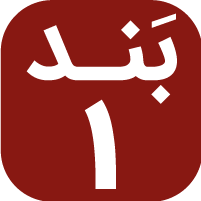 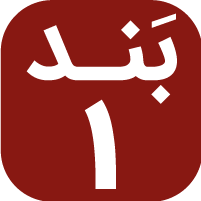 امیدم بر توستضعیف گوید قوی هستمدر تو ای خداوندامیدم بر توست
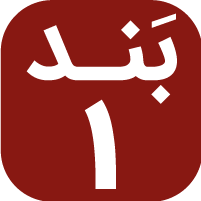 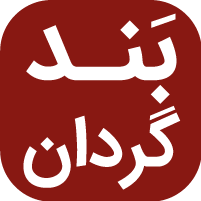 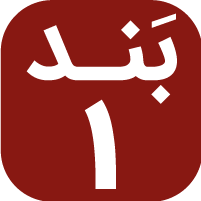 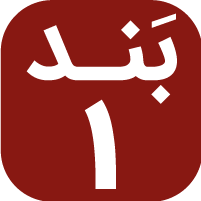 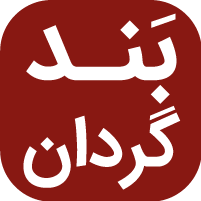 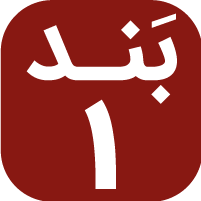 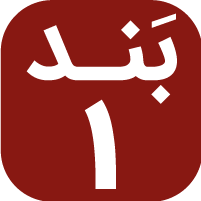 ملجای من توئیماوای من توئیلبریز کن قلبم از سرود رهاییامیدم بر توست
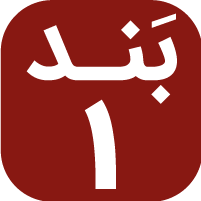 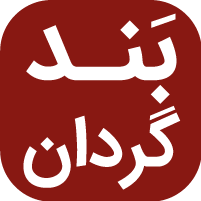 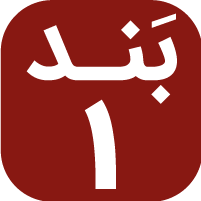 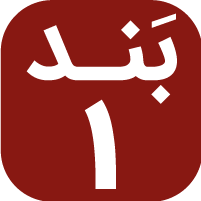 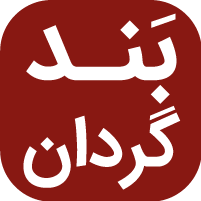 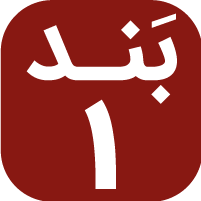 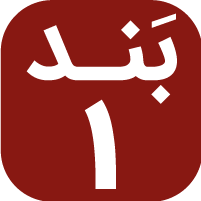